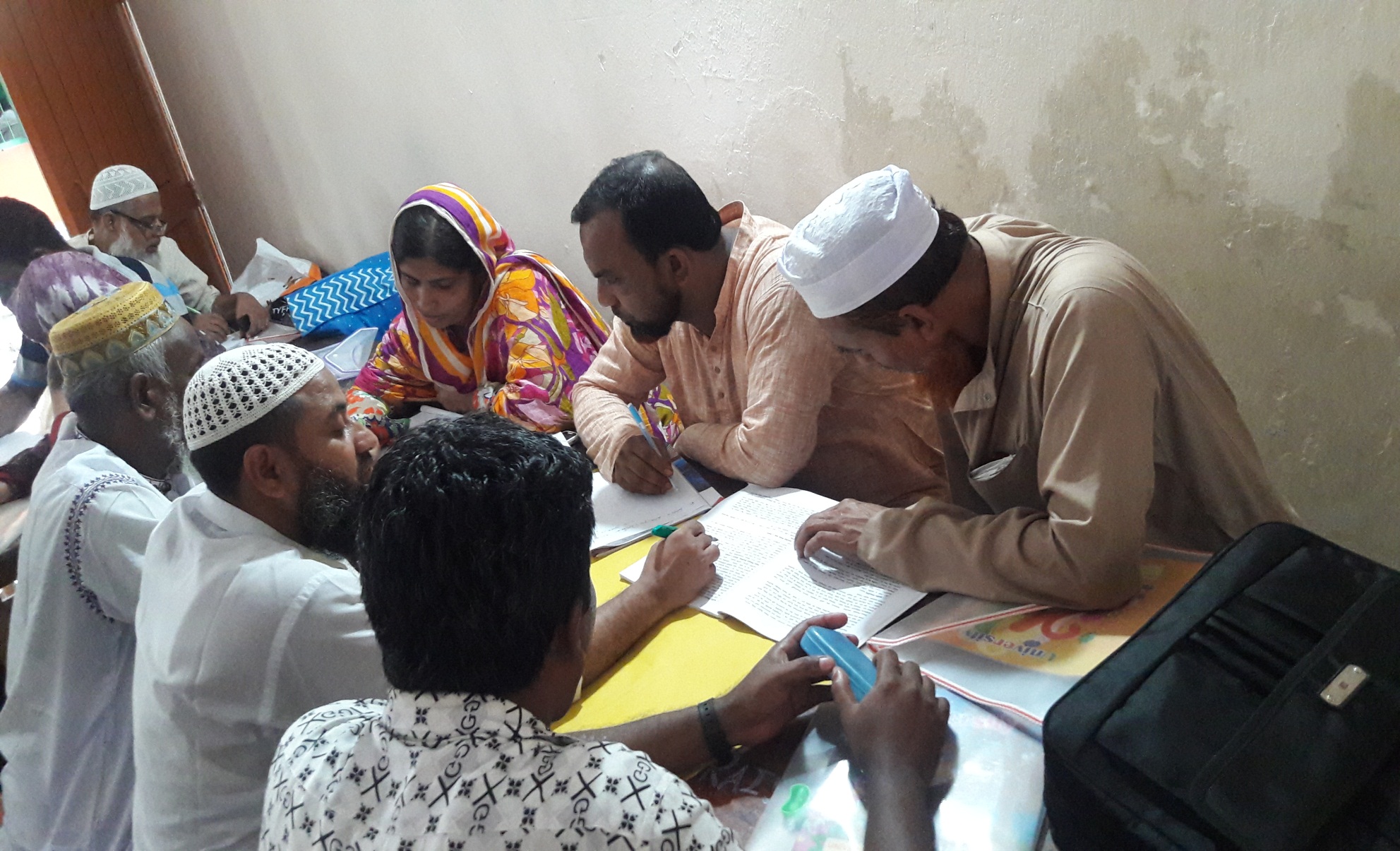 ¯^vMZg
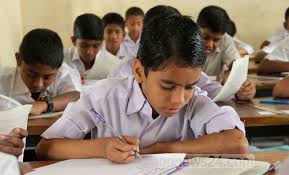 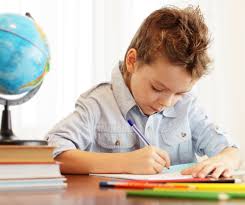 g~j¨vqb
g~j¨vqb
wkLb †kLv‡bv Kvh©µg †_‡K wkÿv_©xi AR©‡bi gvÎv wbY©qB g~j¨vqb|
g~j¨vqb
mvgwóK g~j¨vqb
avivevwnK g~j¨vqb
avivevwnK g~j¨vqb
cvV PjvKvjxb ev wbw`©ó cvV¨vsk †_‡K wkÿv_©xi AR©b hvPvB n‡jv avivevwnK g~j¨vqb|
mvgwóK g~j¨vqb
wbw`©ó mg‡qi †k‡l mvgwqK , evwl©K,‡RGmwm,GmGmwm cixÿvi gva¨‡g †h g~j¨vqb Zv n‡jv mvgwóK g~j¨vqb|
avivevwnK g~j¨vq‡bi b¤^i wefvRb
‡gvU b¤^‡ii 20%
avivevwnK g~j¨vqb ev¯Íevq‡b m¤¢ve¨ P¨v‡jÄ
1|cvewjK cixÿvq b¤^i †hvM †`Iqvi †Kv‡bv miKvwi Av‡`k bv _vKv|
2|cvewjK cixÿvq b¤^i bv _vKvq PyovšÍ cixÿvq ev cÖ‡gvk‡b Gi †Kvb ¸iæZ¡ †`qv nqbv|
3|Awffve‡Kiv AvMÖnx bb|
4|cÖwZôvb cÖav‡bi Awbnvv|
5|gwbUwis e¨e¯’v bv _vKvq|
avivevwnK g~j¨vqb ev¯Íevq‡b m¤¢ve¨ P¨v‡jÄ †gvKv‡ejvq Kibxq|
1|cvewjK cixÿvq b¤^i †hvM †`Iqvi miKvwi Av‡`k _vKv|
2|cvewjK cixÿvq ,P‚ivšÍ cixÿvq ev cÖ‡gvk‡b Gi b¤^i †hvM Kiv|
3|Awffve‡Kiv AvMÖnx K‡i †Zvjv|
4|cÖwZôvb cÖav‡bi Awbnv|
5|gwbUwis Gi e¨e¯’v Kiv|
6|wkÿK‡`i DÏxcbvi e¨e¯’v Kiv|
7|cÖwkÿ‡Yi e¨e¯’v Kiv|
mgq ‡`qvi Rb¨ mKj‡K ab¨ev`